Chapter 3
Regulation of Muscle Contraction by Adrenoceptors
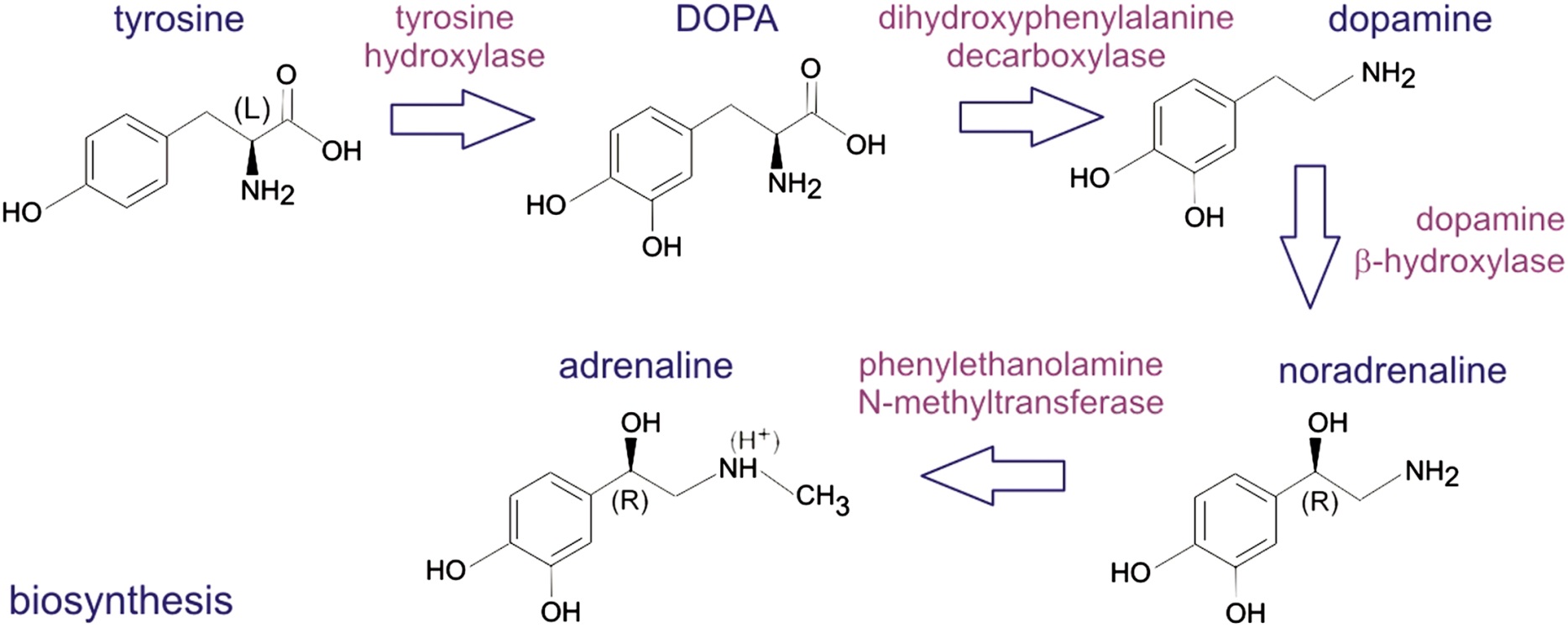 Figure 3.01
Copyright © 2016 Elsevier Inc. All rights reserved.
2
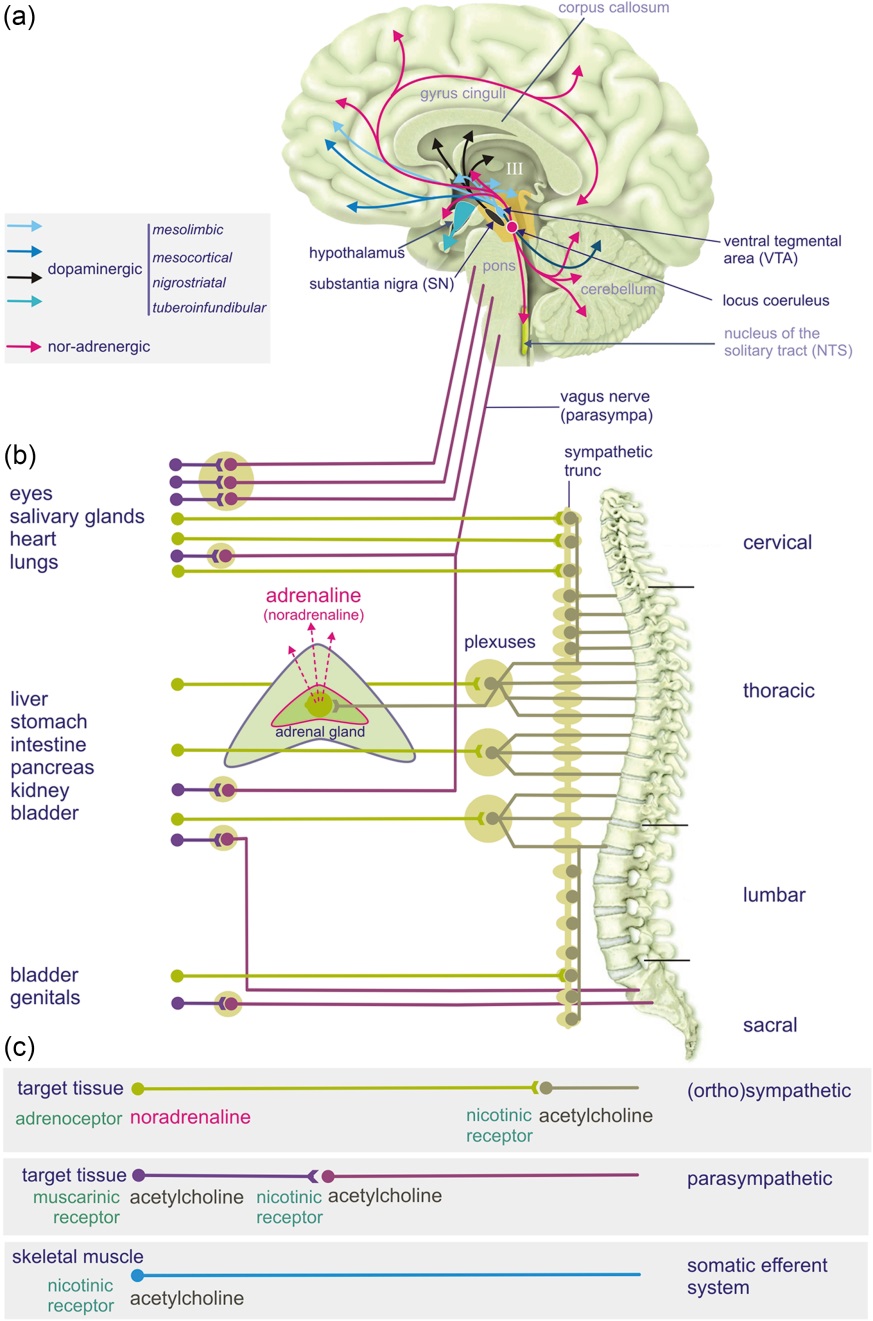 Figure 3.02
Copyright © 2016 Elsevier Inc. All rights reserved.
3
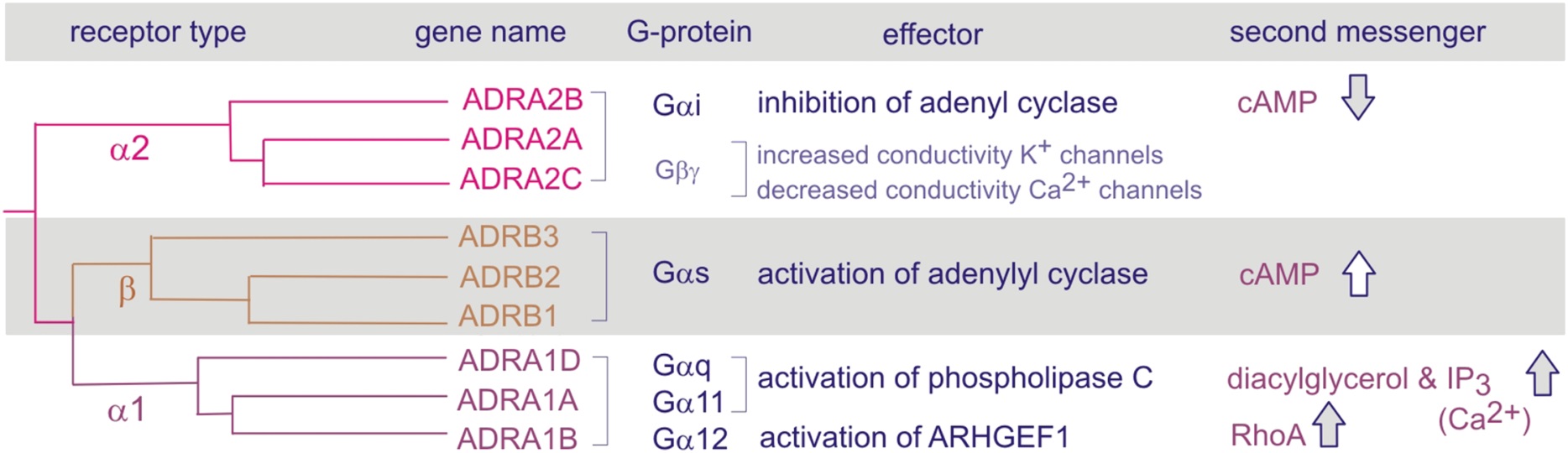 Figure 3.03
Copyright © 2016 Elsevier Inc. All rights reserved.
4
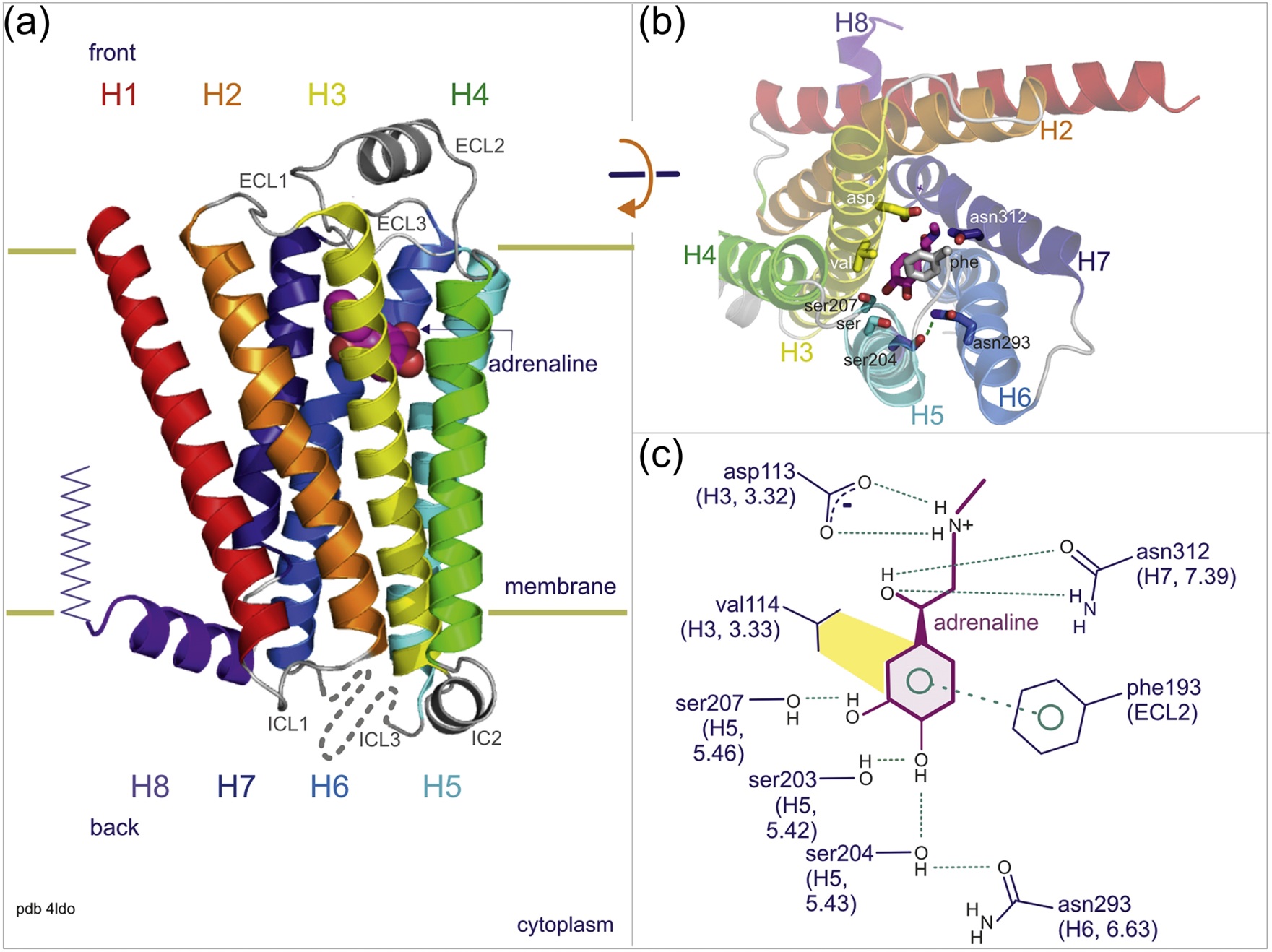 Figure 3.04
Copyright © 2016 Elsevier Inc. All rights reserved.
5
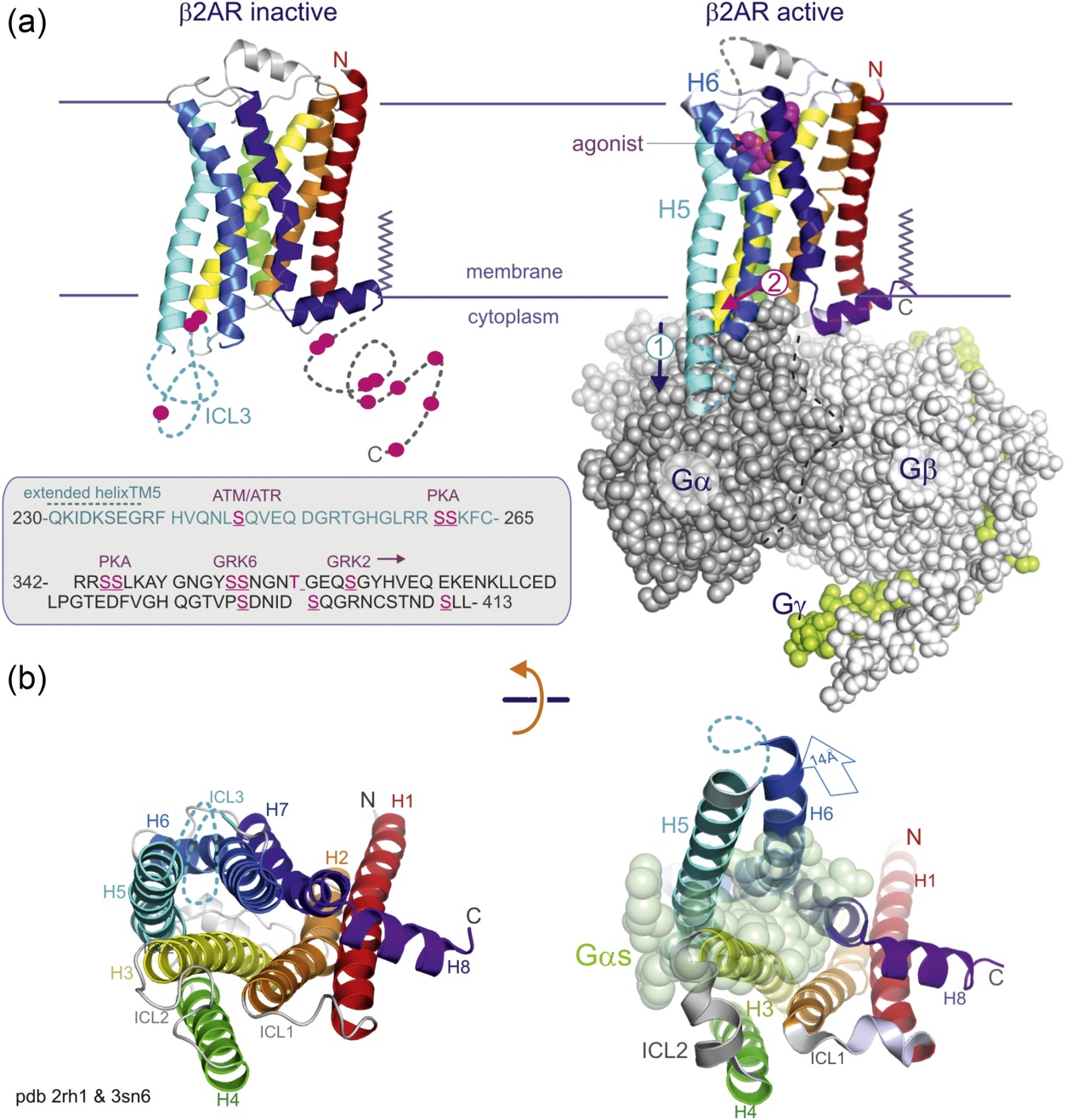 Figure 3.05
Copyright © 2016 Elsevier Inc. All rights reserved.
6
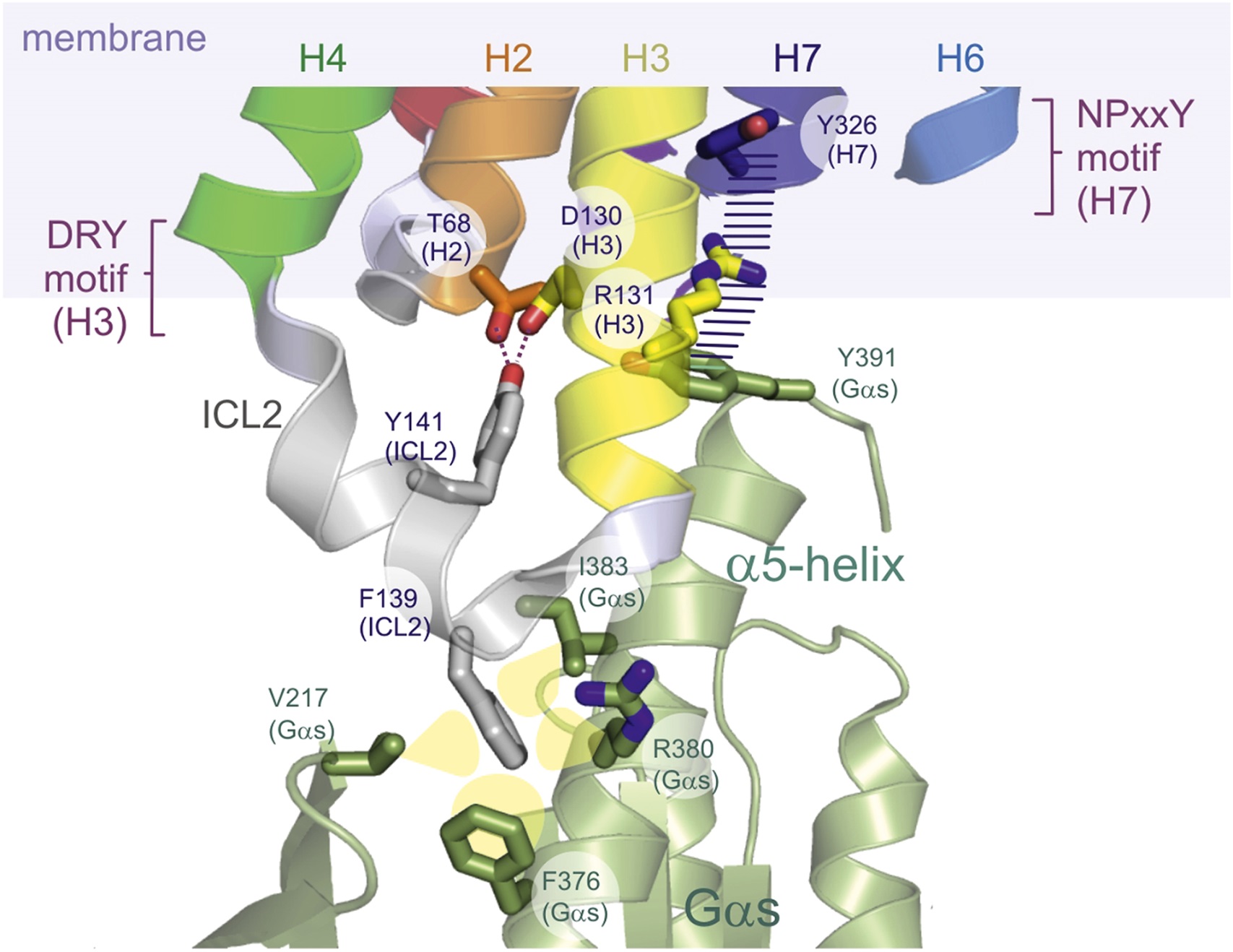 Figure 3.06
Copyright © 2016 Elsevier Inc. All rights reserved.
7
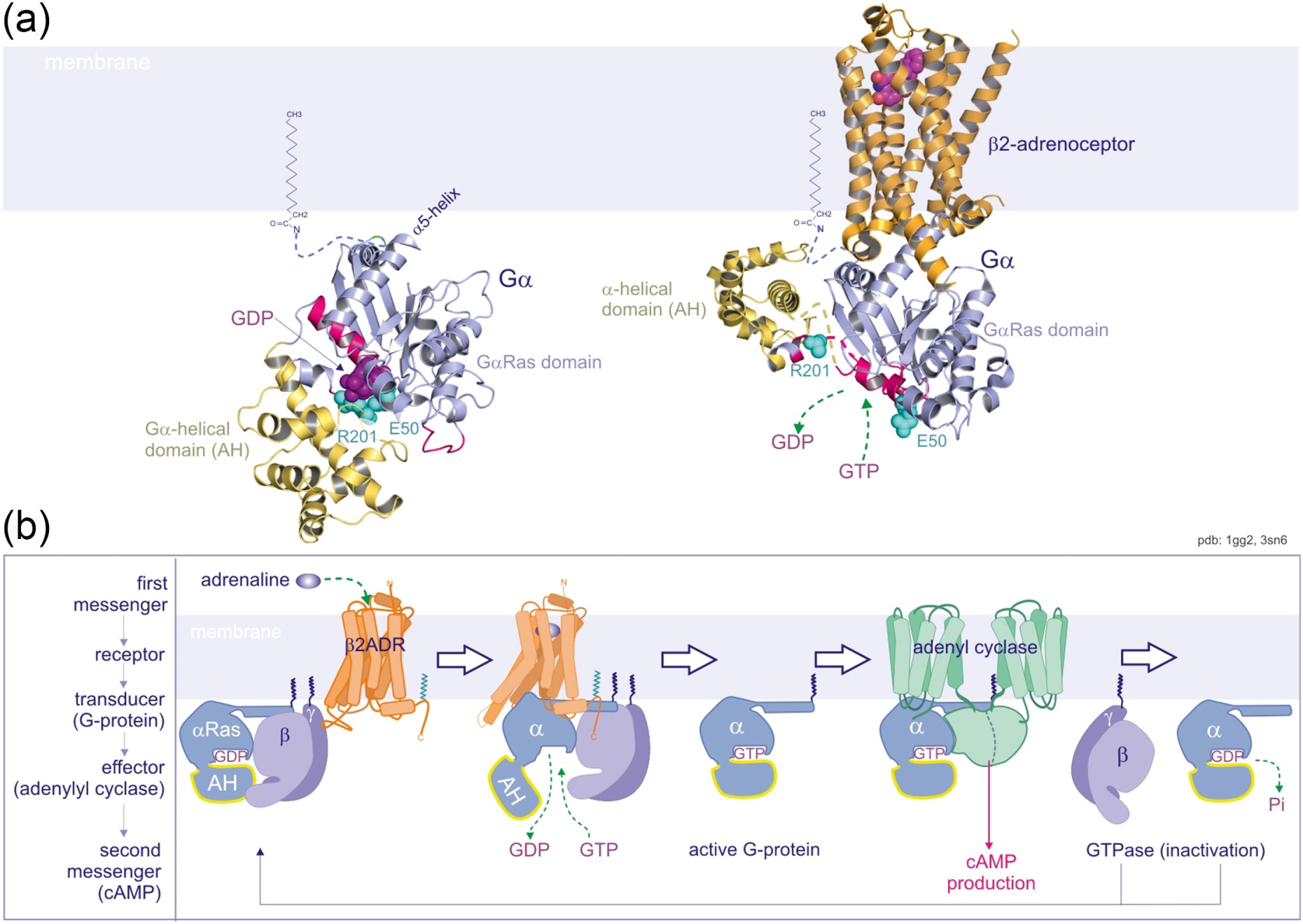 Figure 3.07
Copyright © 2016 Elsevier Inc. All rights reserved.
8
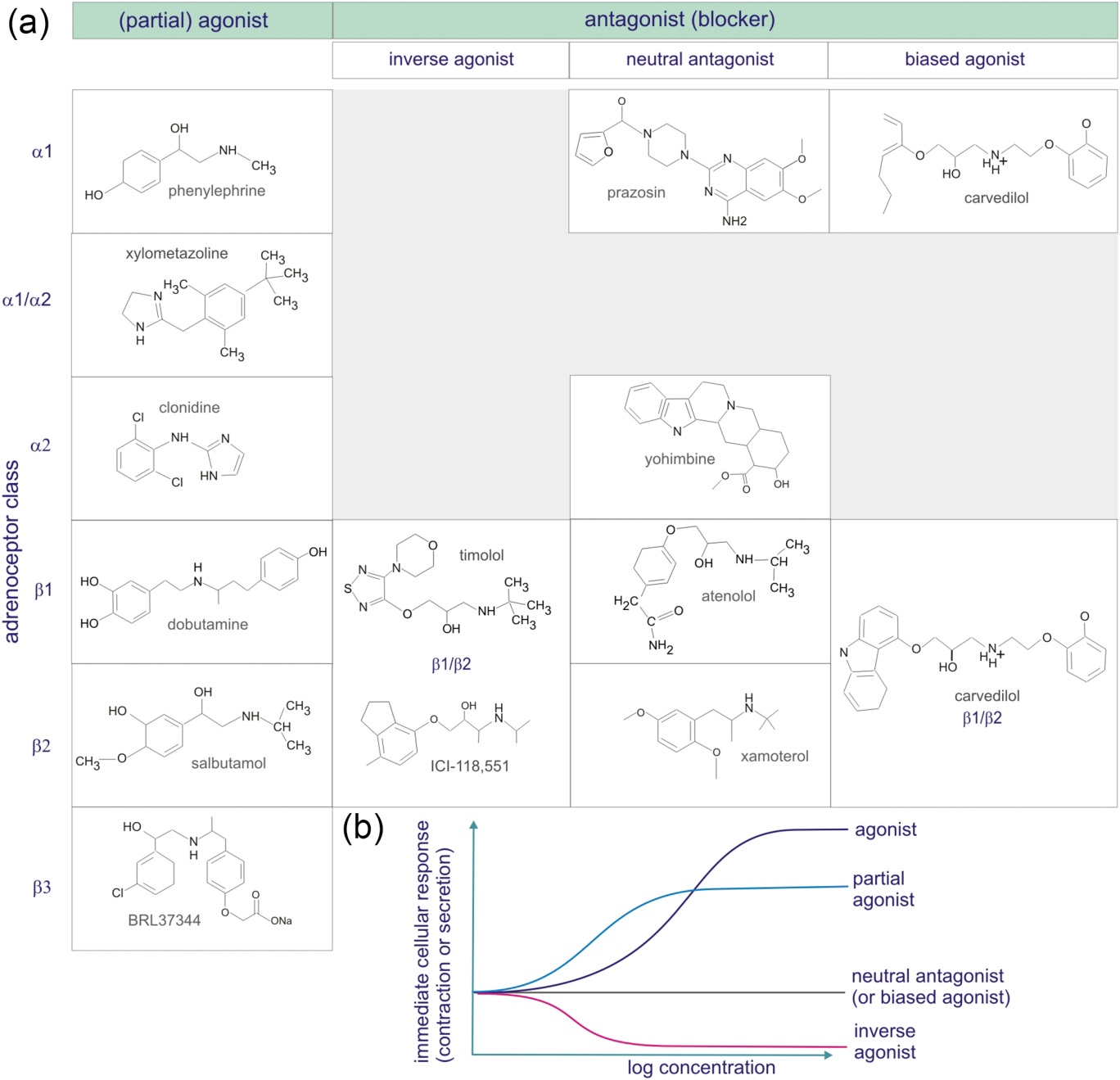 Figure 3.08
Copyright © 2016 Elsevier Inc. All rights reserved.
9
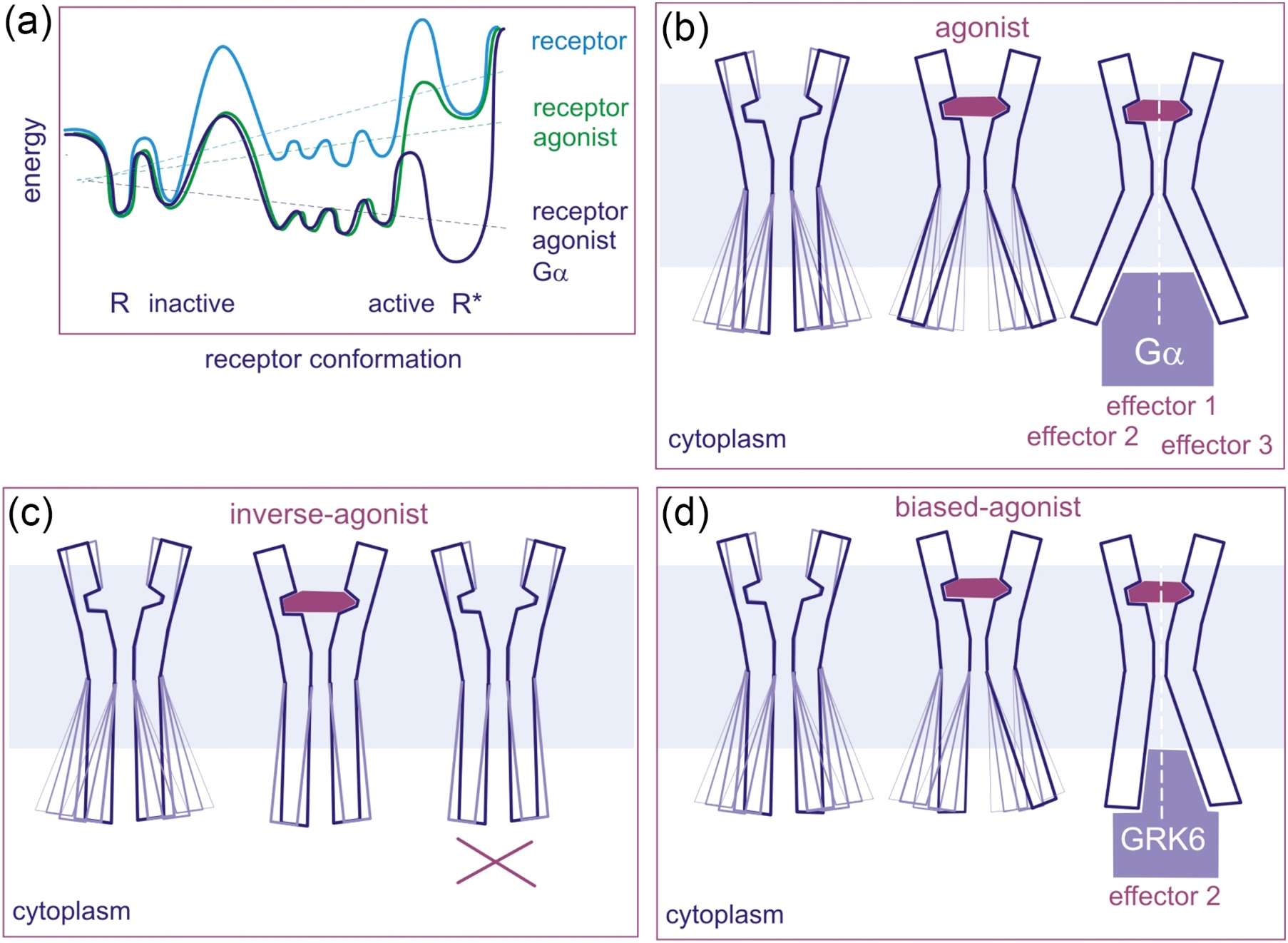 Figure 3.09
Copyright © 2016 Elsevier Inc. All rights reserved.
10
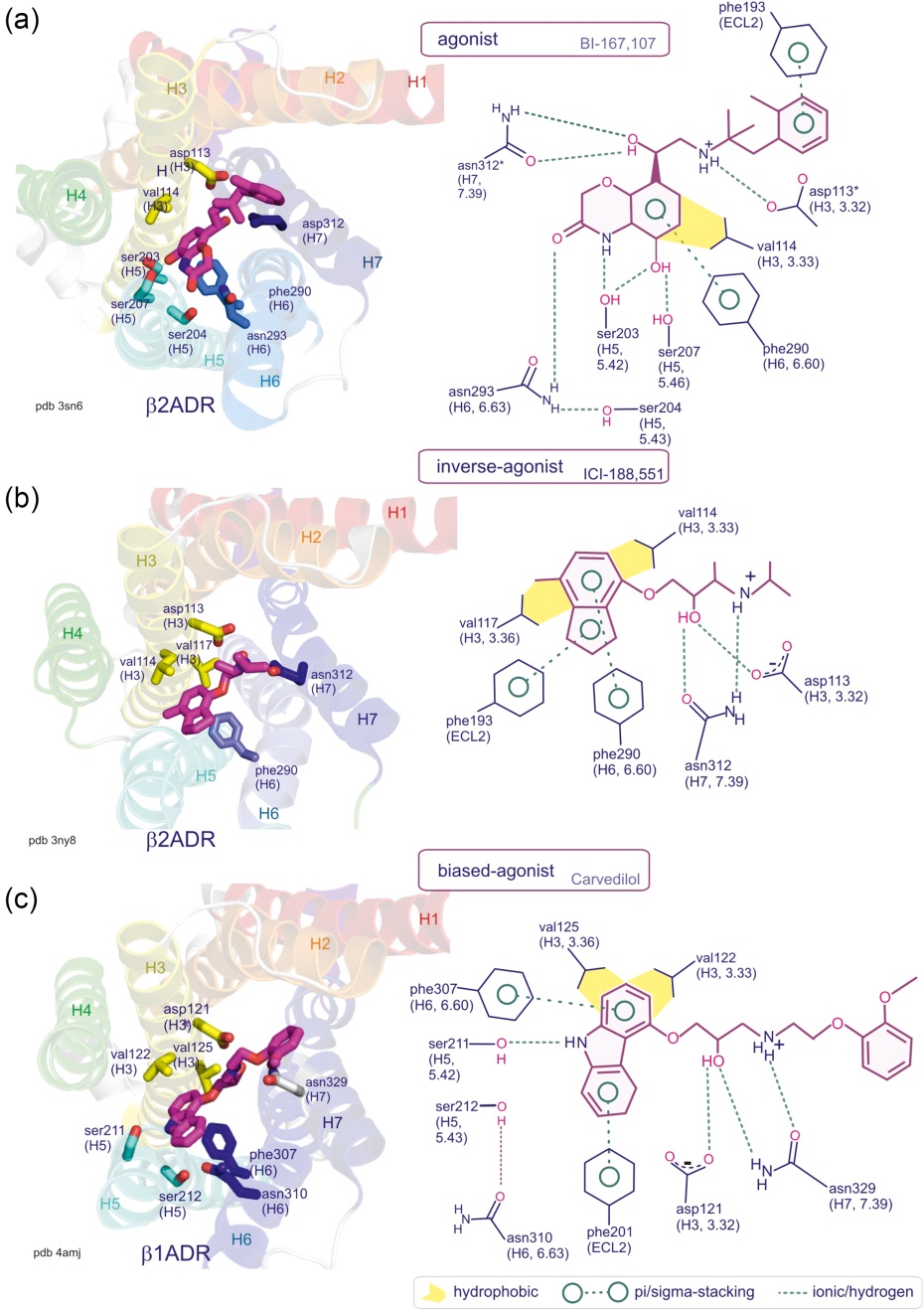 Figure 3.10
Copyright © 2016 Elsevier Inc. All rights reserved.
11
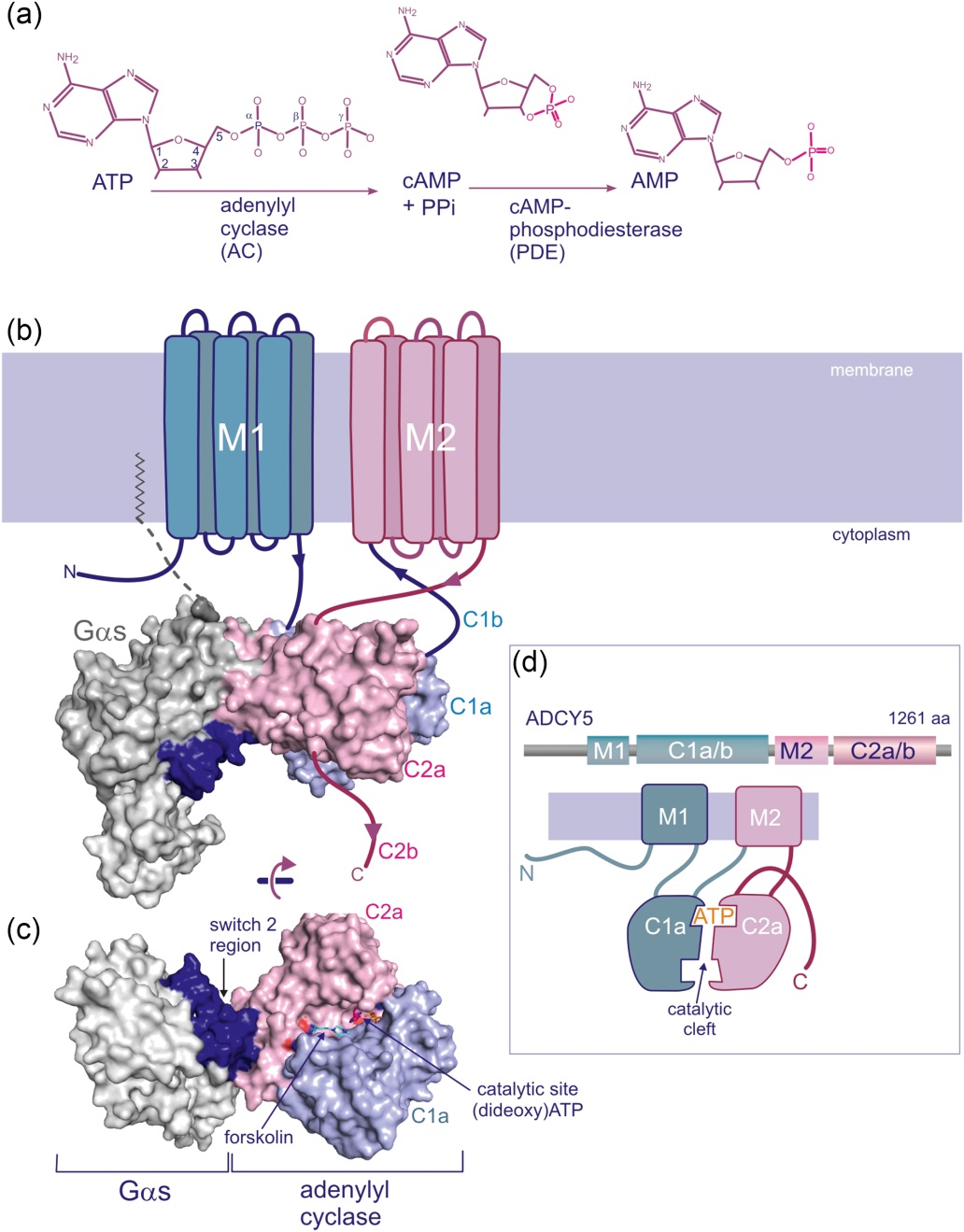 Figure 3.11
Copyright © 2016 Elsevier Inc. All rights reserved.
12
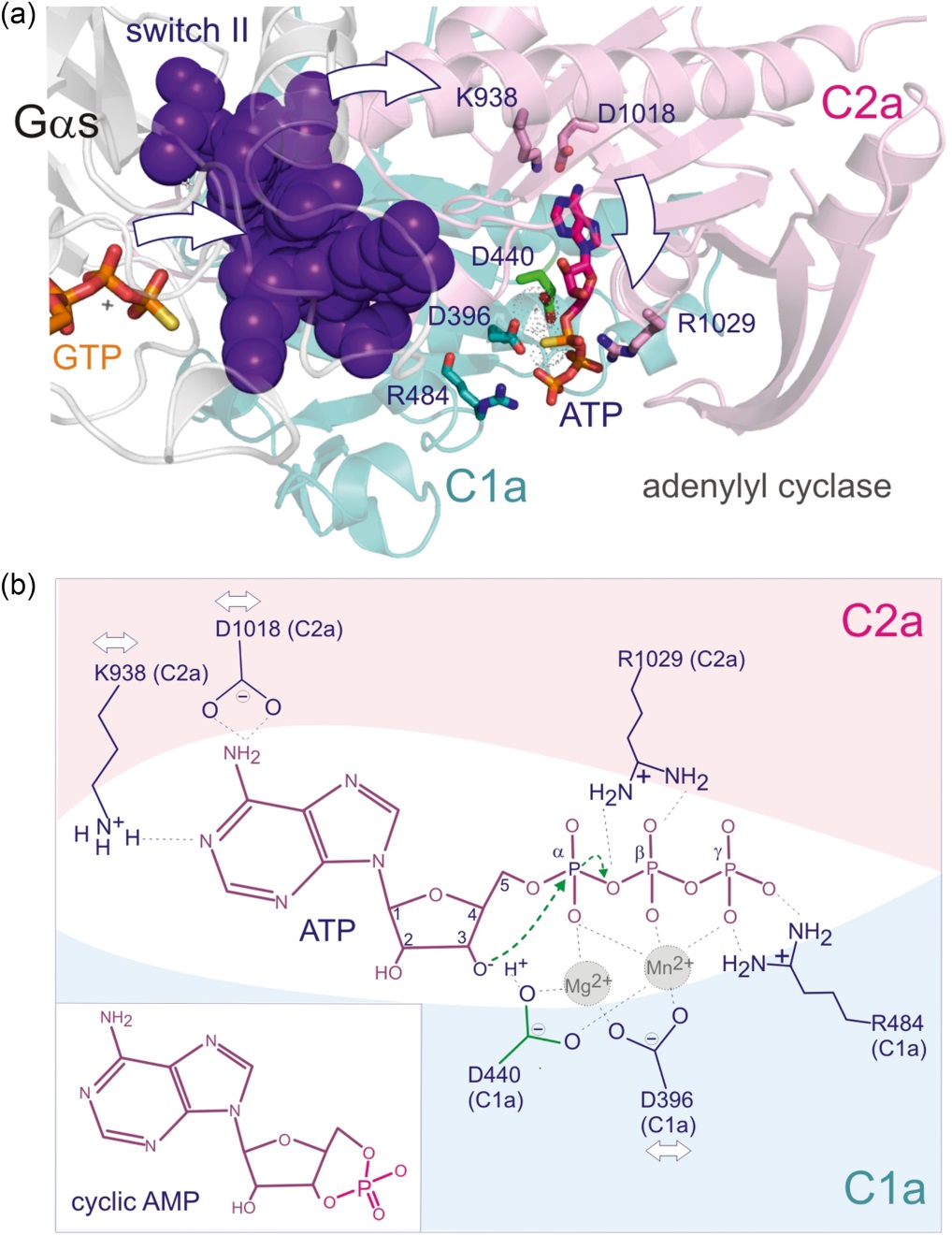 Figure 3.12
Copyright © 2016 Elsevier Inc. All rights reserved.
13
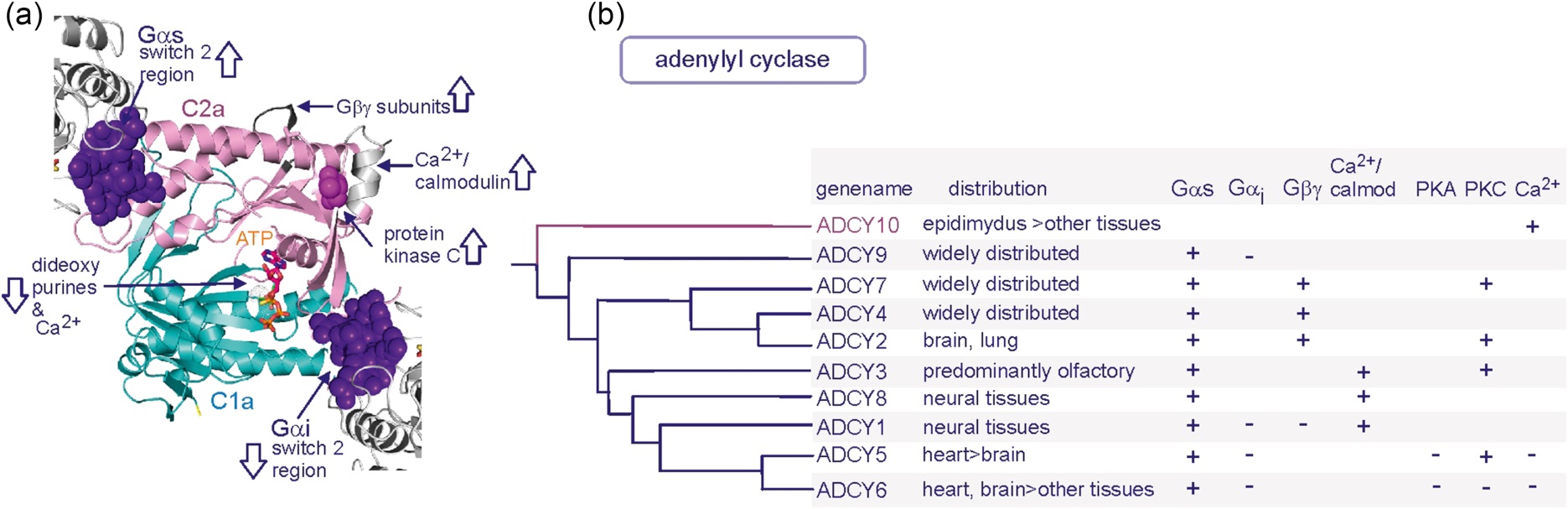 Figure 3.13
Copyright © 2016 Elsevier Inc. All rights reserved.
14
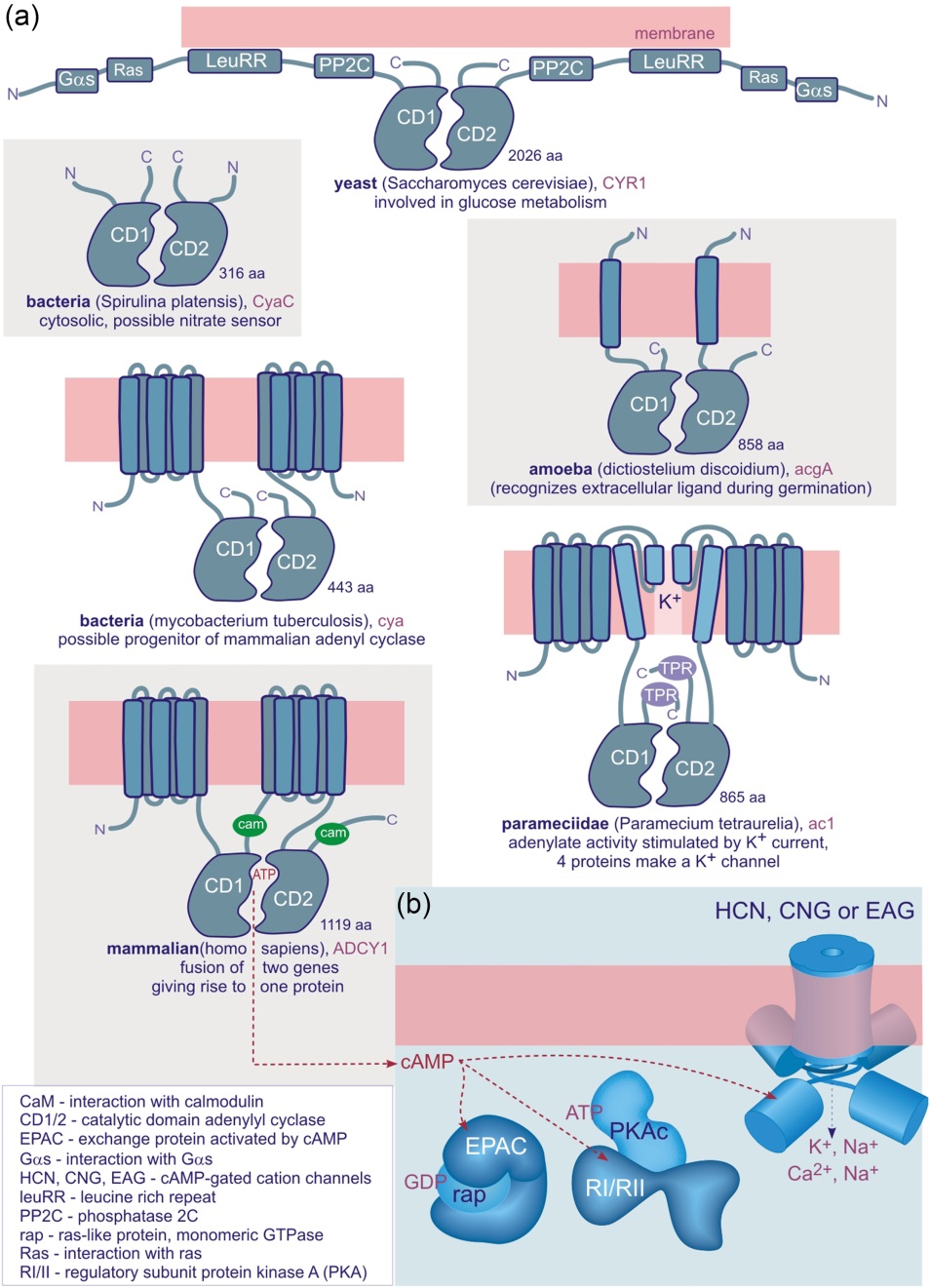 Figure 3.14
Copyright © 2016 Elsevier Inc. All rights reserved.
15
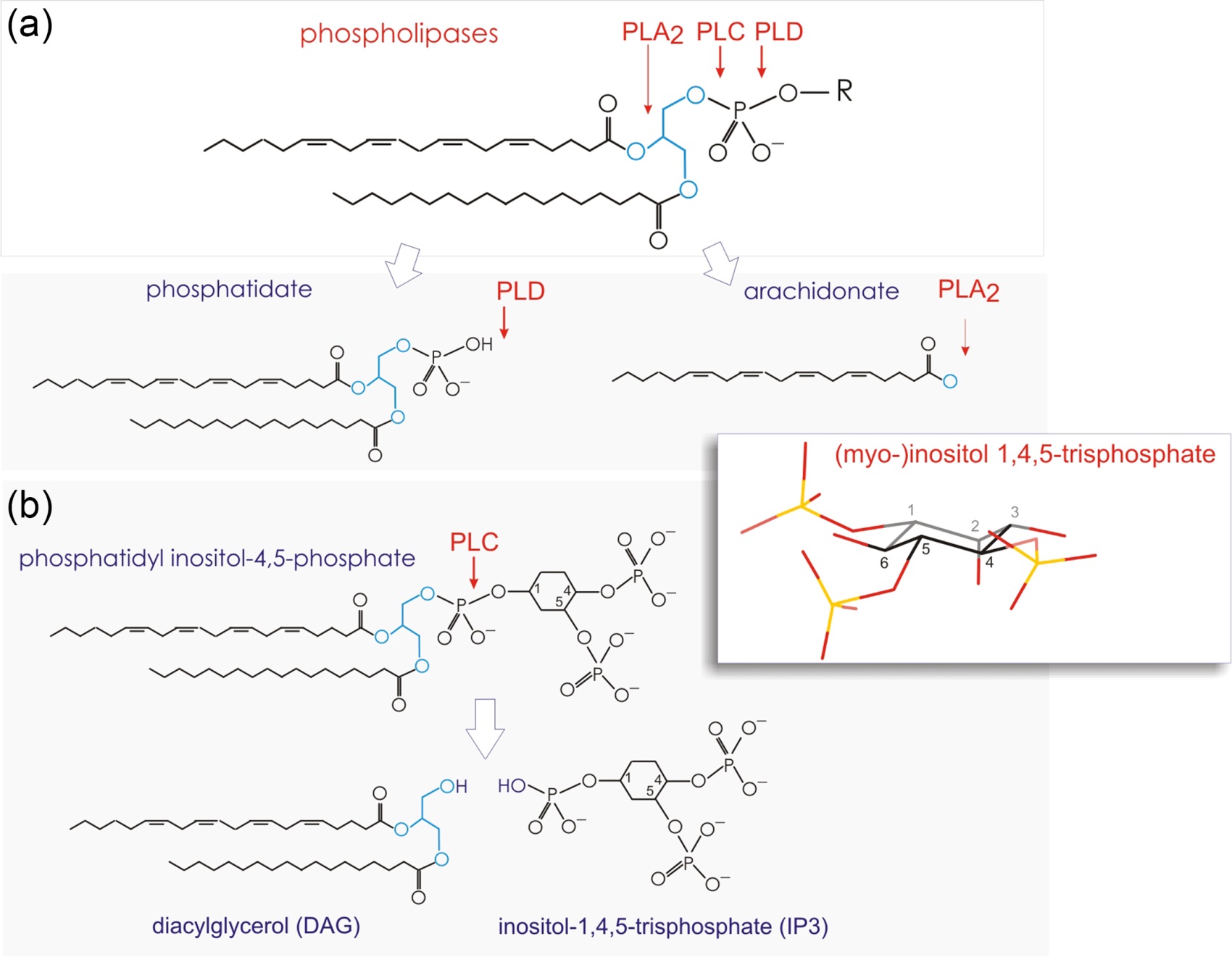 Figure 3.15
Copyright © 2016 Elsevier Inc. All rights reserved.
16
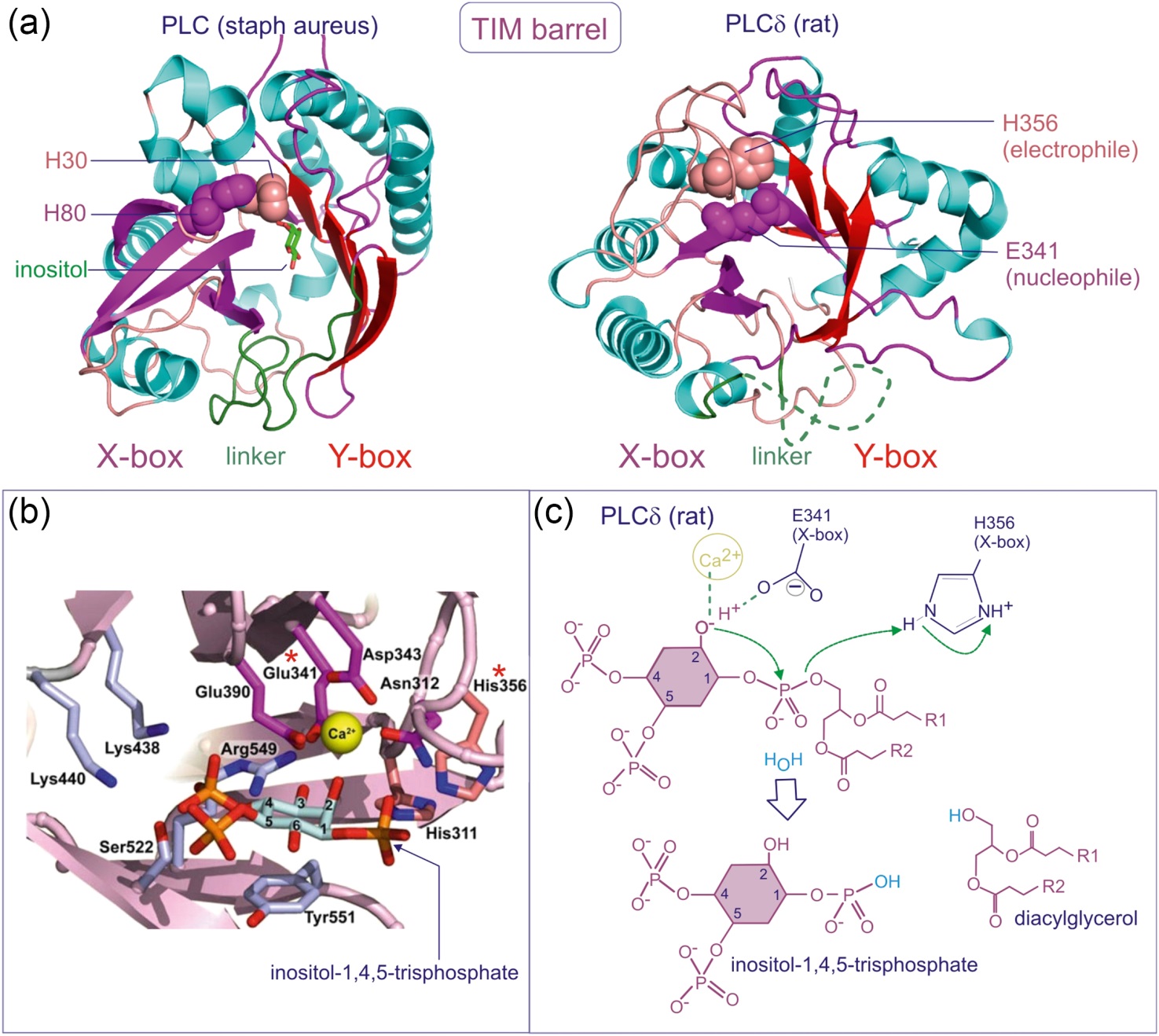 Figure 3.16
Copyright © 2016 Elsevier Inc. All rights reserved.
17
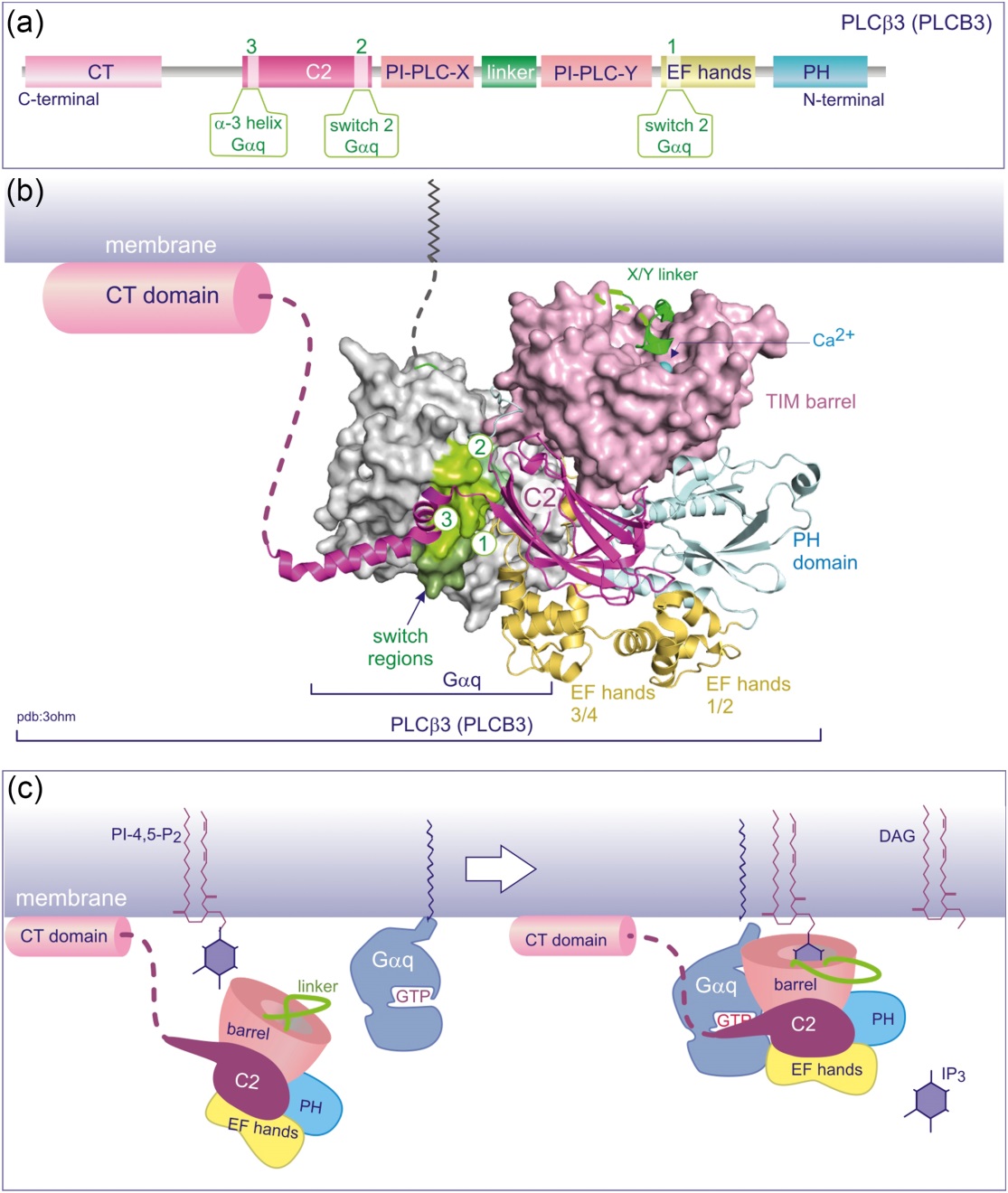 Figure 3.17
Copyright © 2016 Elsevier Inc. All rights reserved.
18
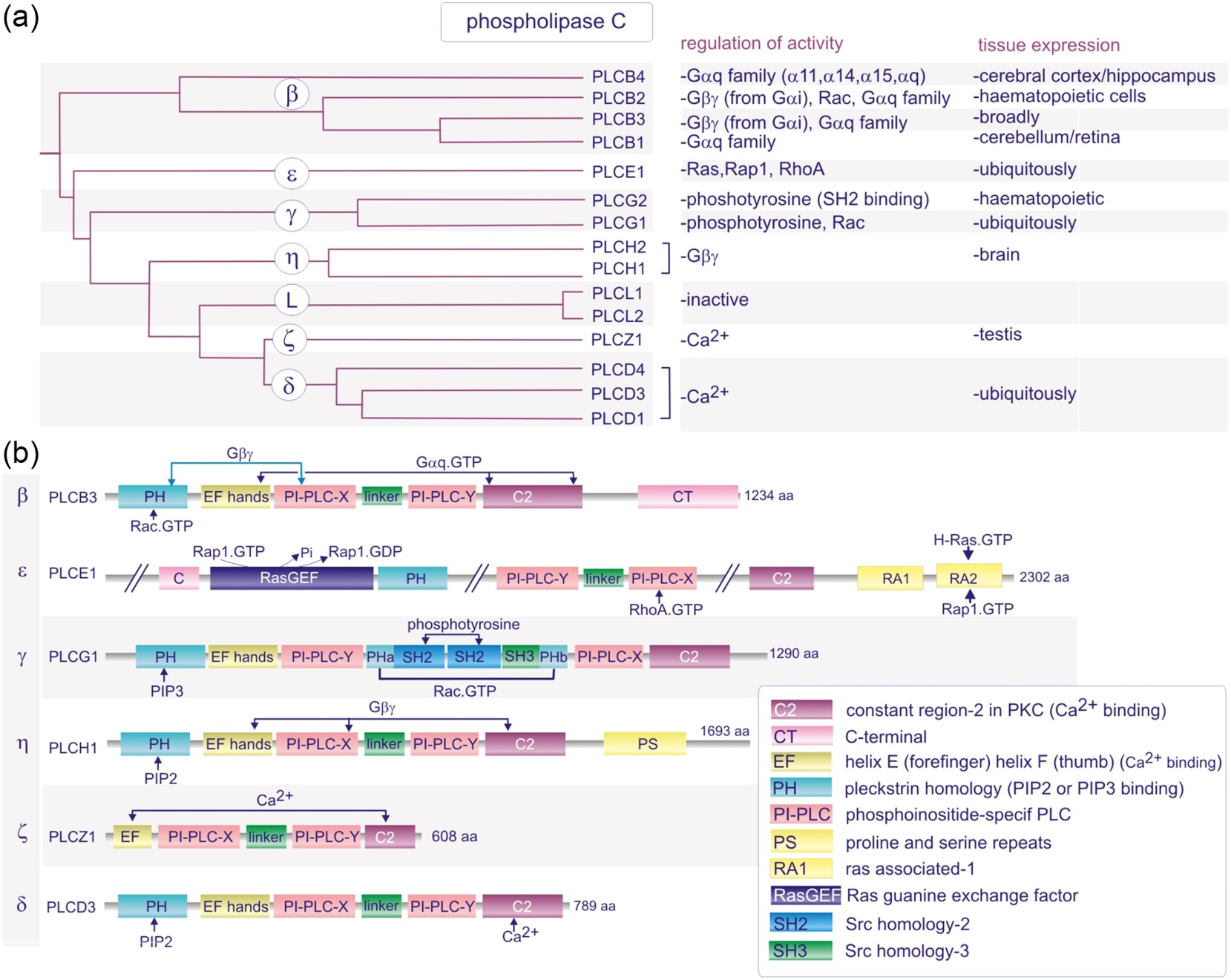 Figure 3.18
Copyright © 2016 Elsevier Inc. All rights reserved.
19
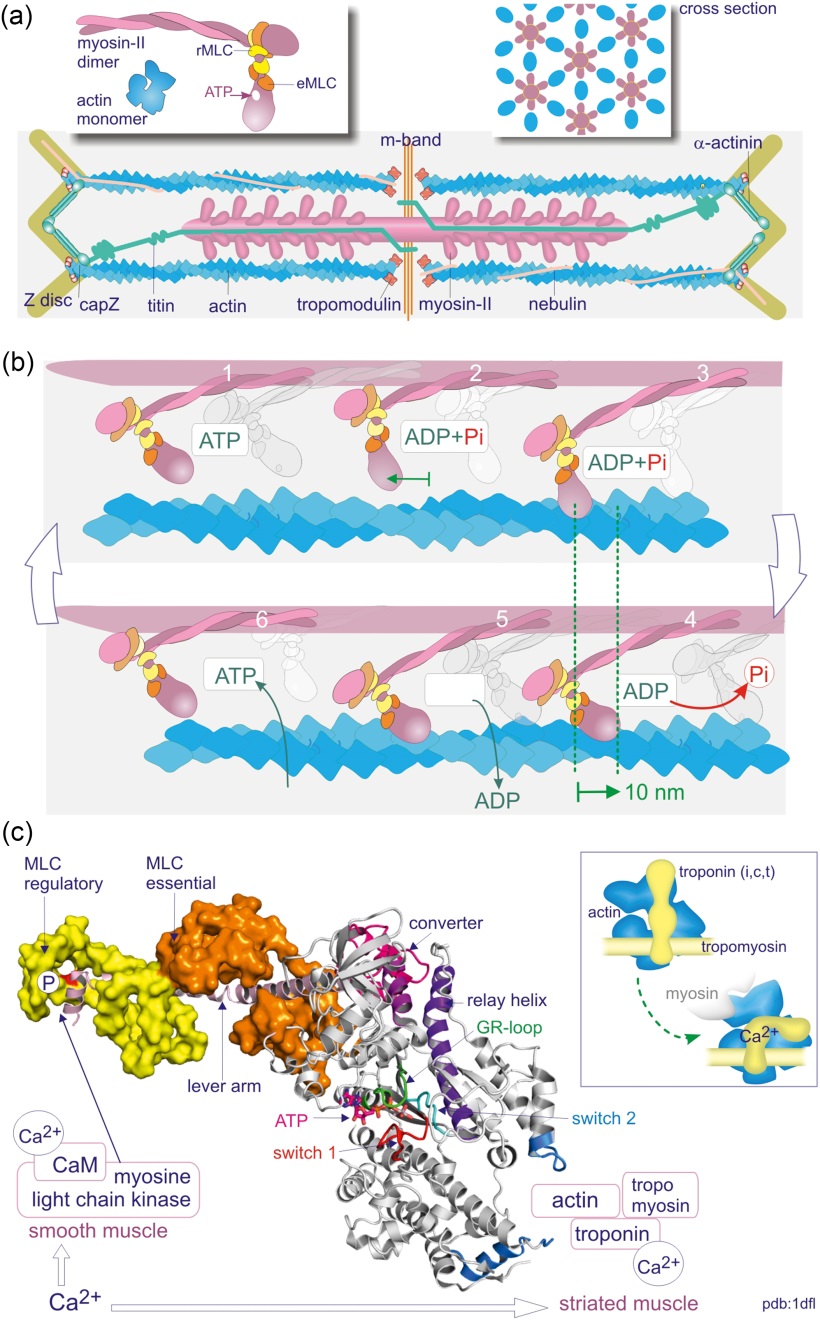 Figure 3.19
Copyright © 2016 Elsevier Inc. All rights reserved.
20
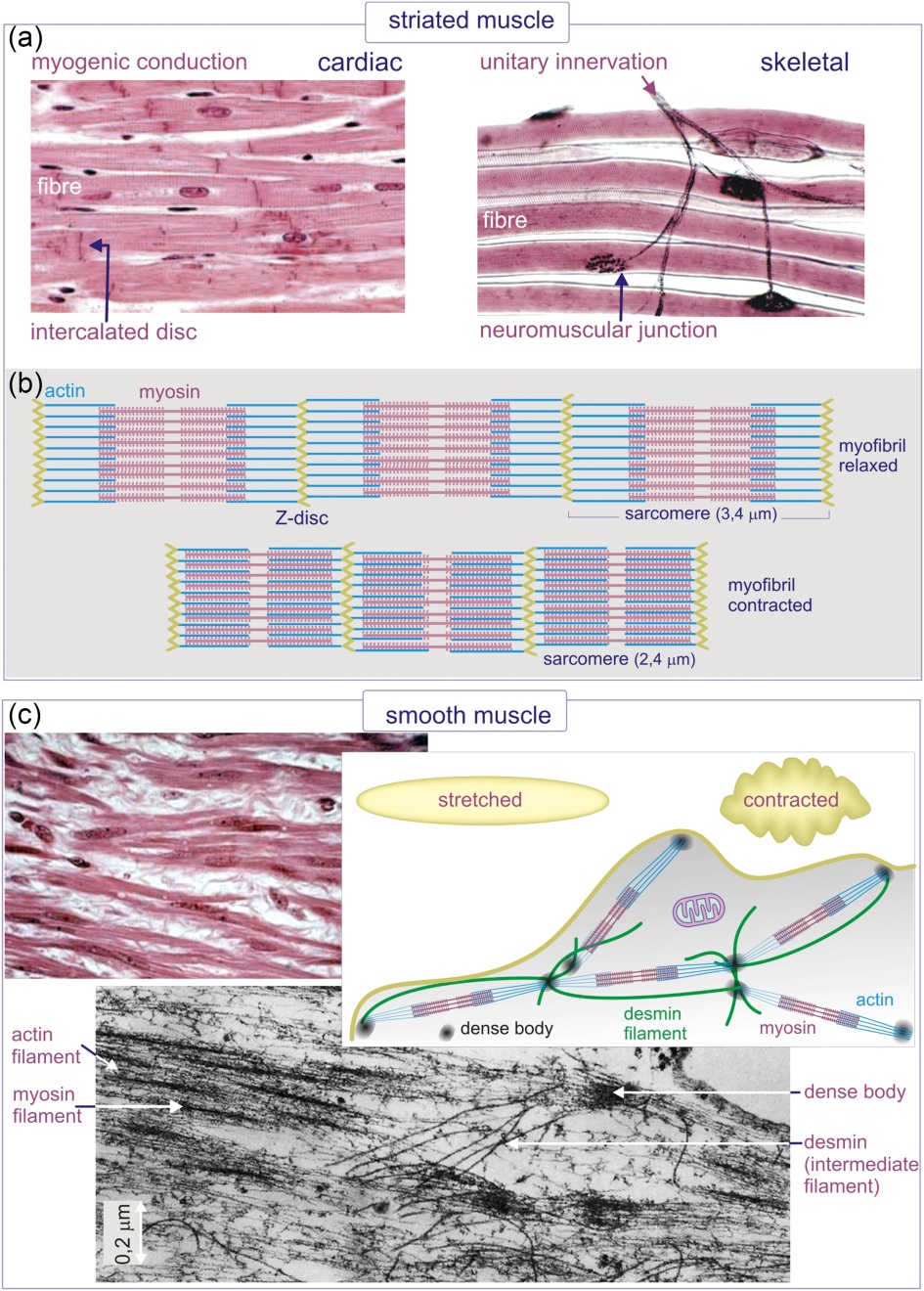 Figure 3.20
Copyright © 2016 Elsevier Inc. All rights reserved.
21
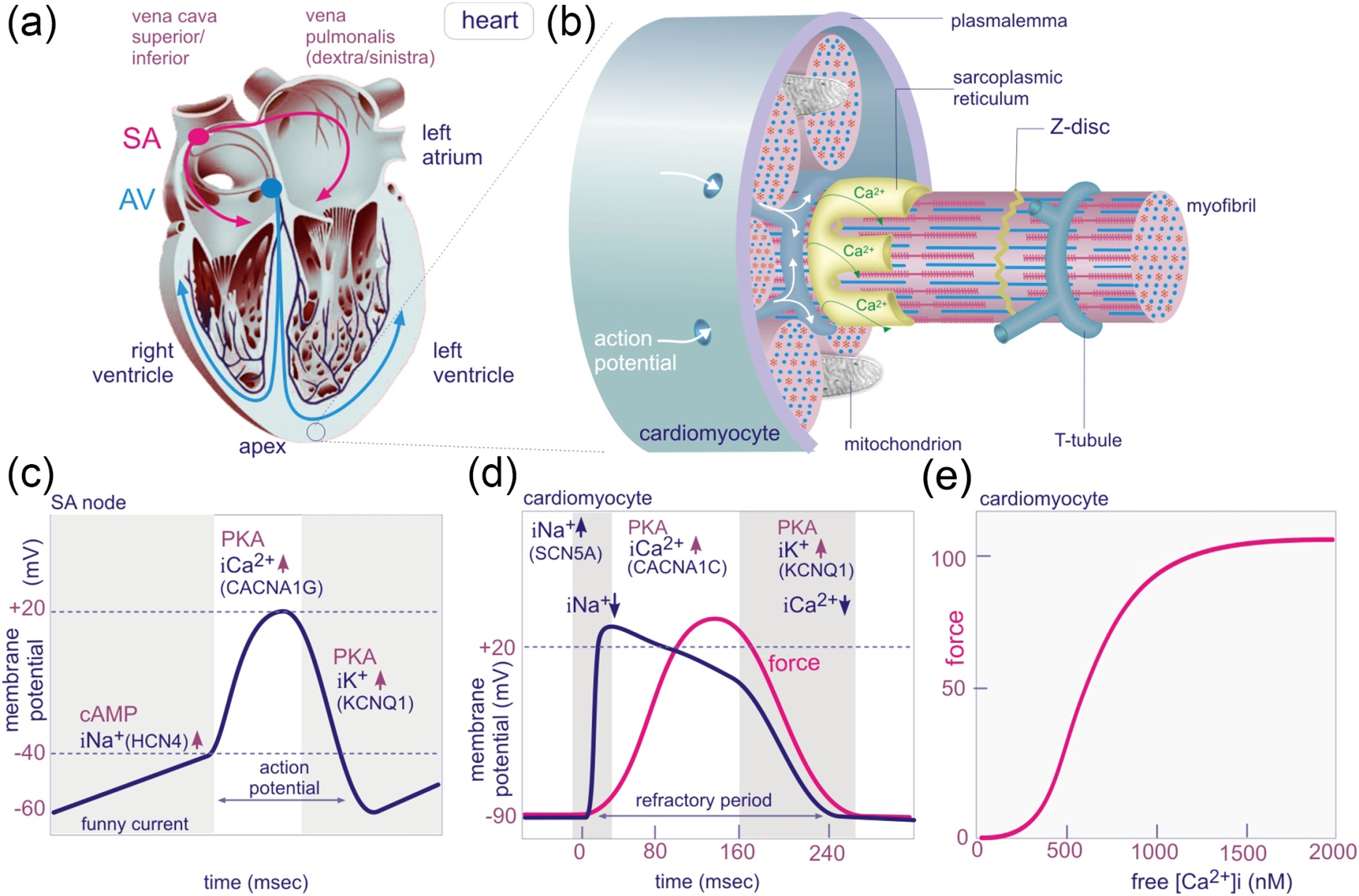 Figure 3.21
Copyright © 2016 Elsevier Inc. All rights reserved.
22
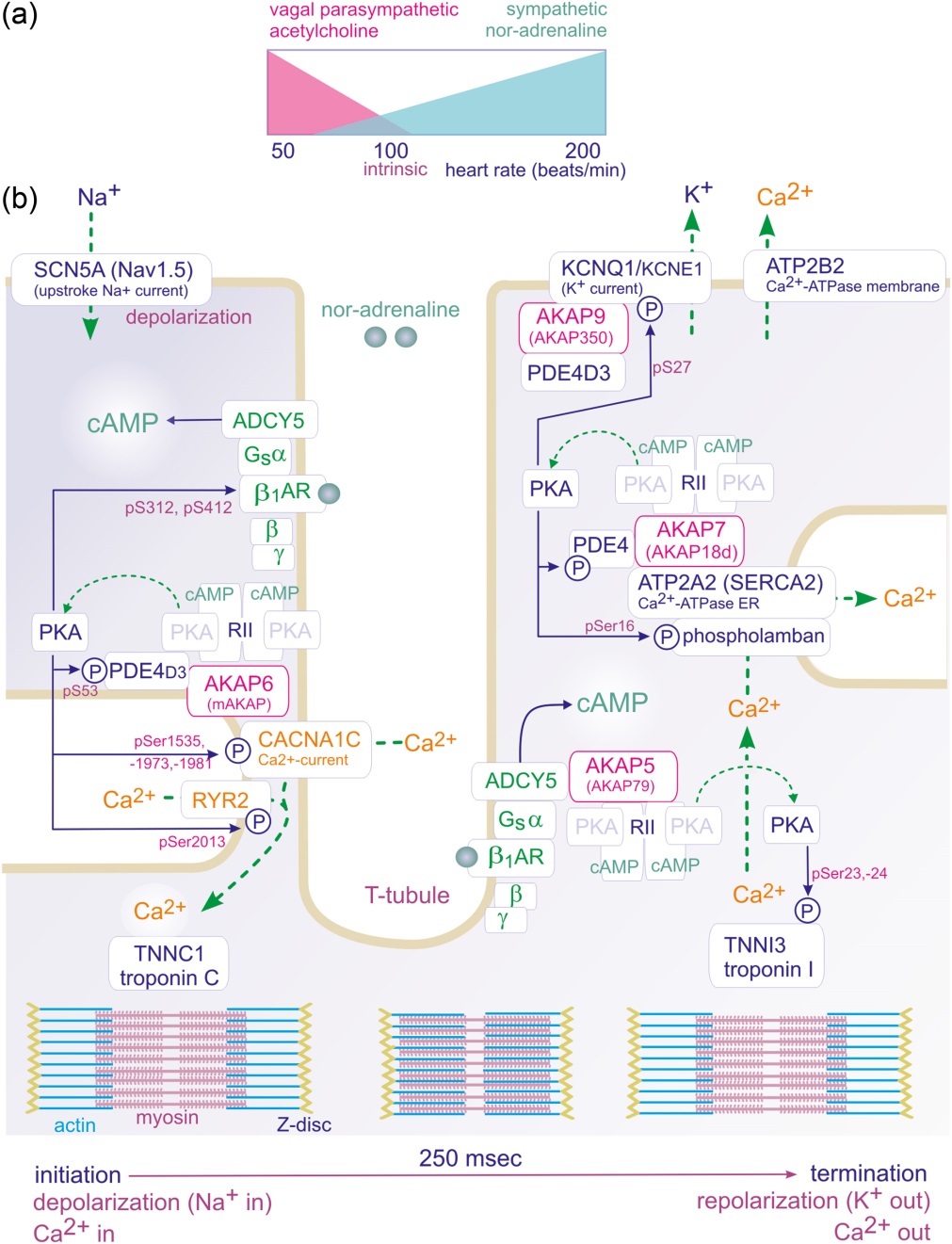 Figure 3.22
Copyright © 2016 Elsevier Inc. All rights reserved.
23
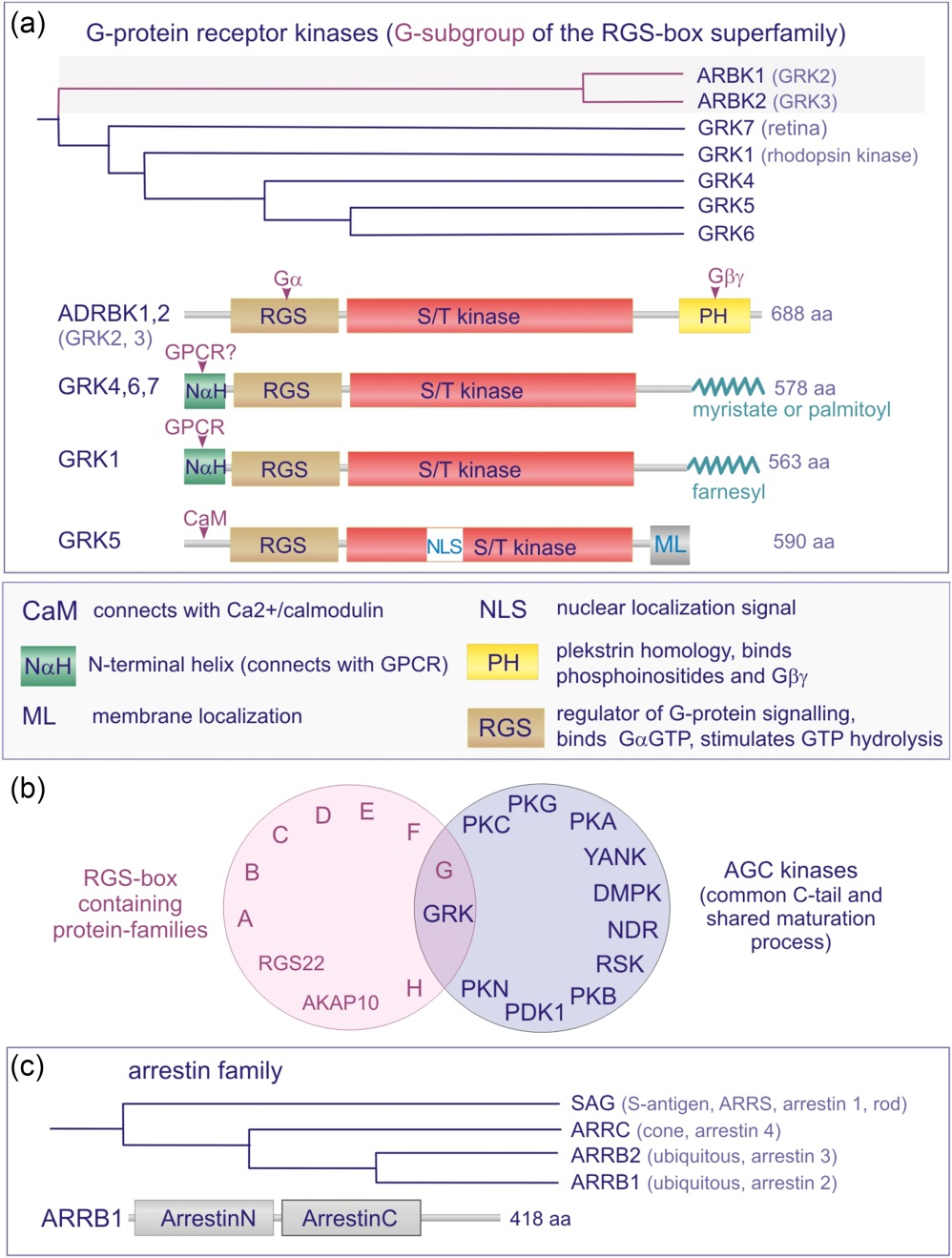 Figure 3.23
Copyright © 2016 Elsevier Inc. All rights reserved.
24
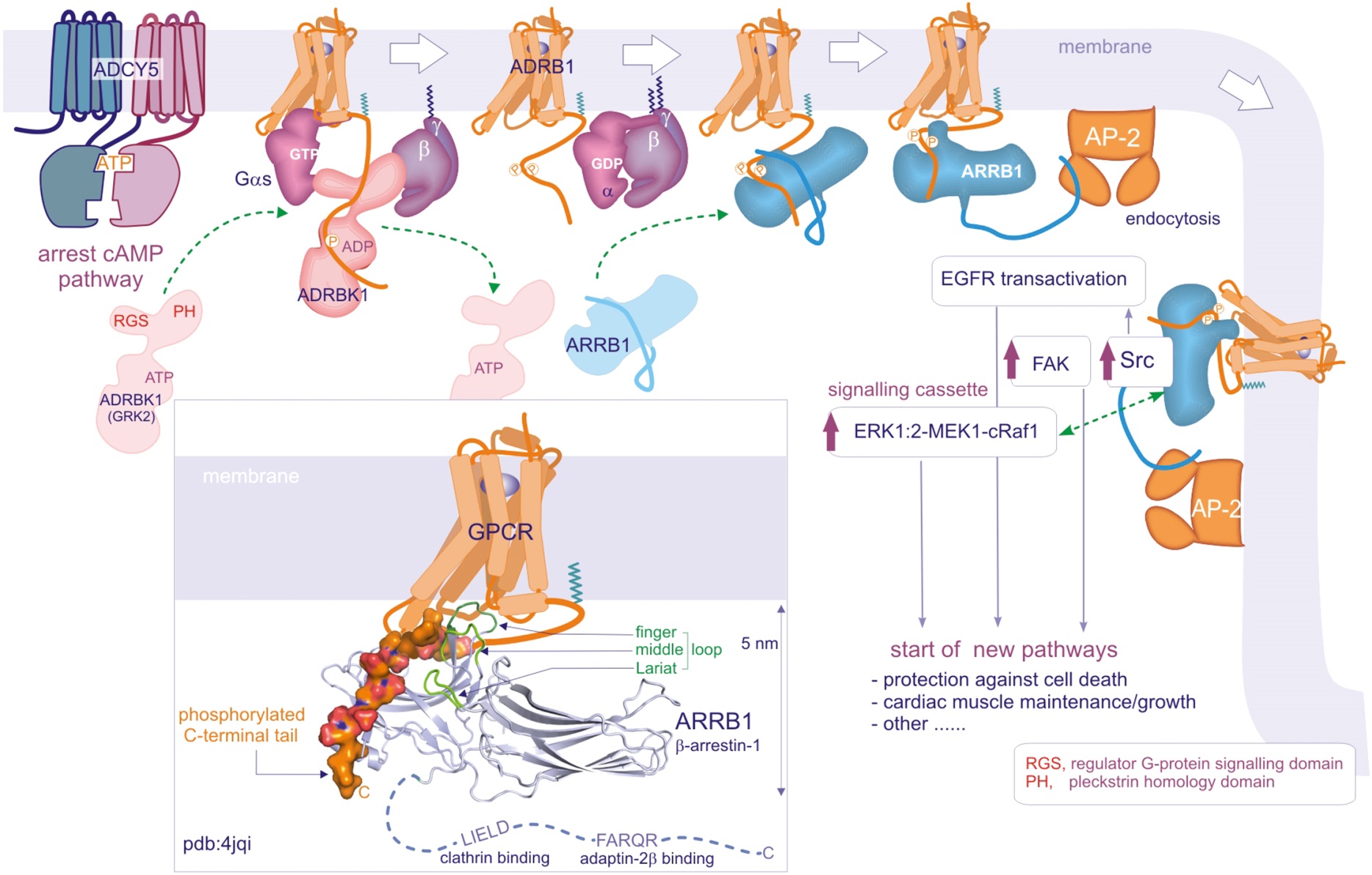 Figure 3.24
Copyright © 2016 Elsevier Inc. All rights reserved.
25
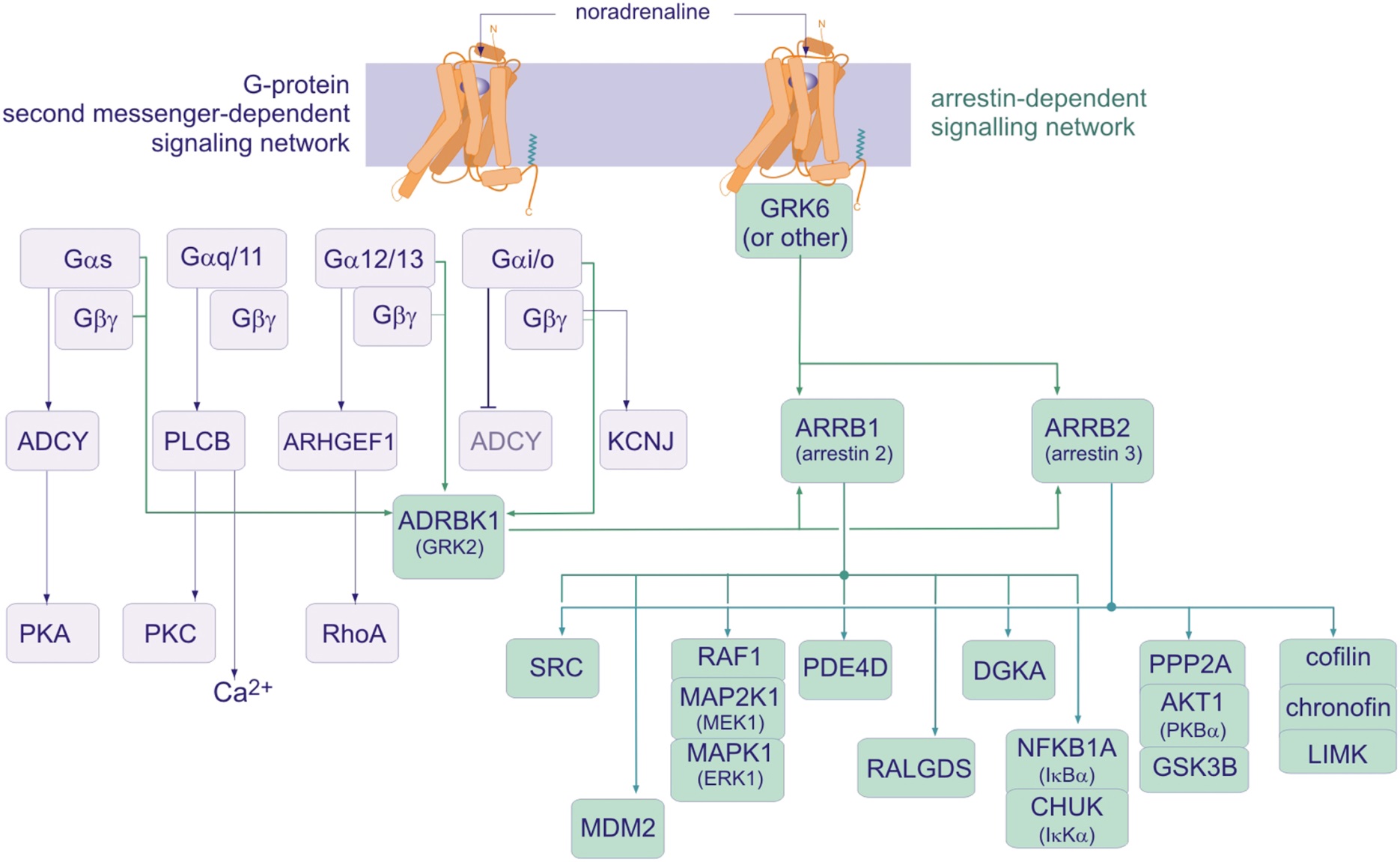 Figure 3.25
Copyright © 2016 Elsevier Inc. All rights reserved.
26
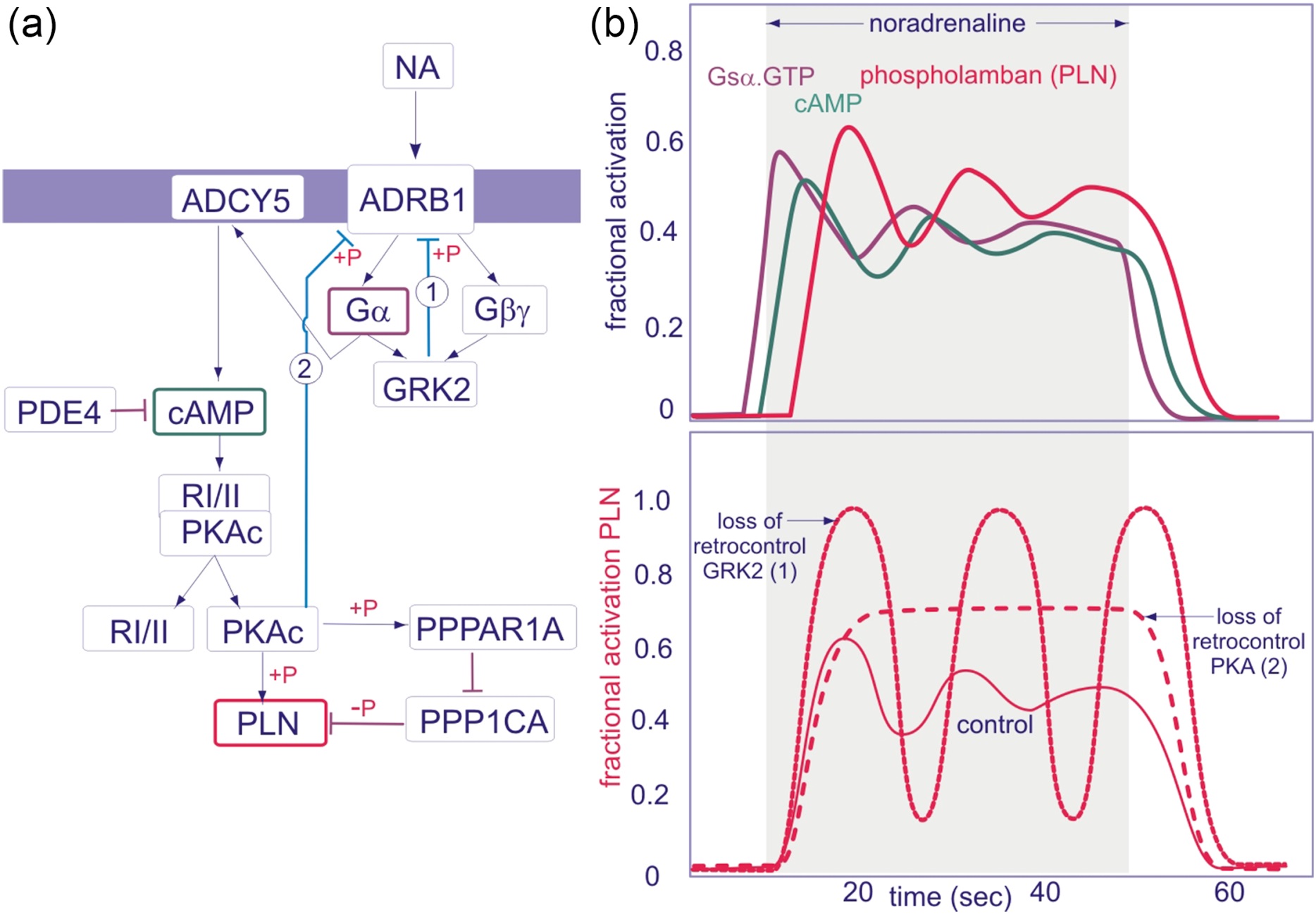 Figure 3.26
Copyright © 2016 Elsevier Inc. All rights reserved.
27
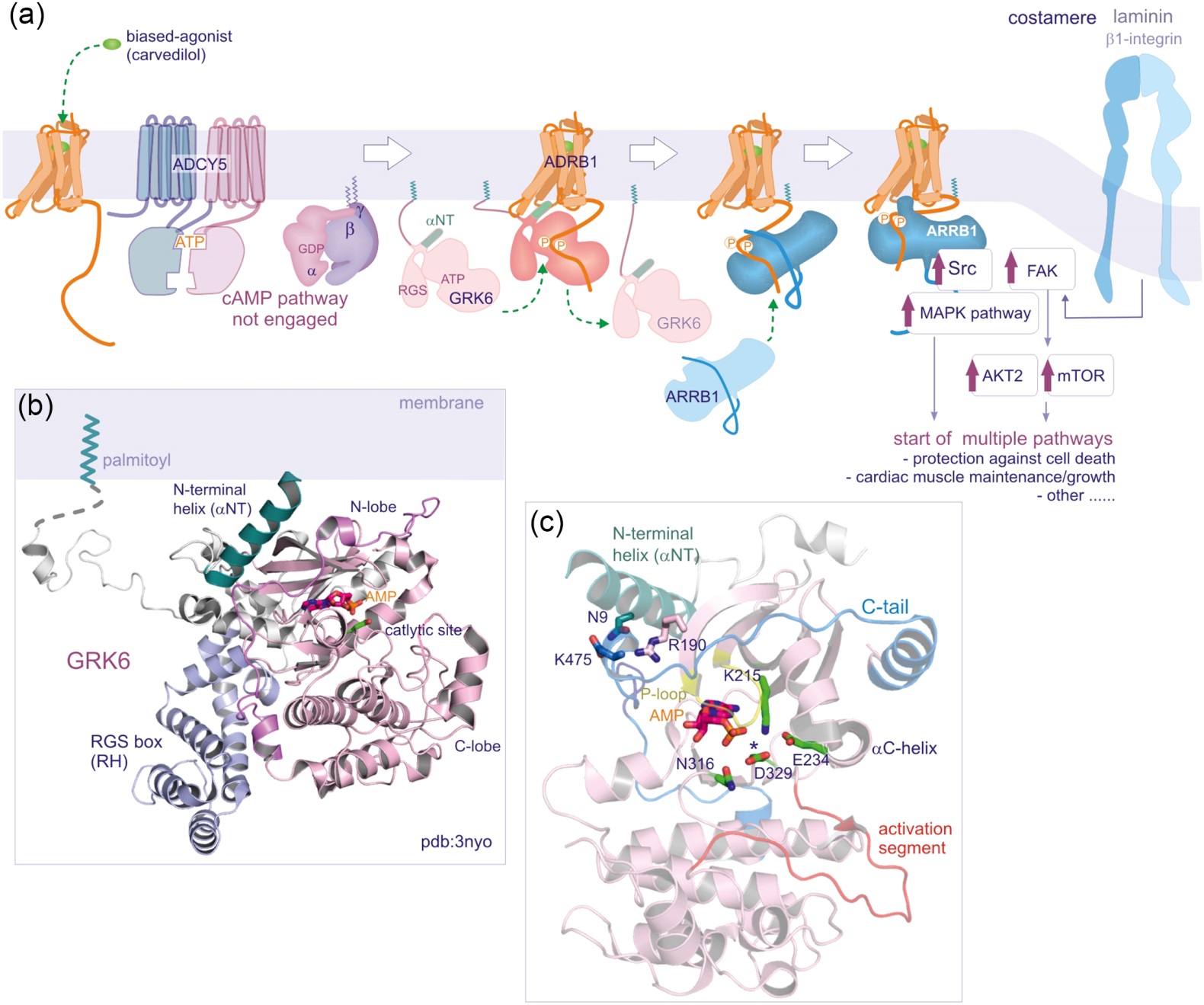 Figure 3.27
Copyright © 2016 Elsevier Inc. All rights reserved.
28
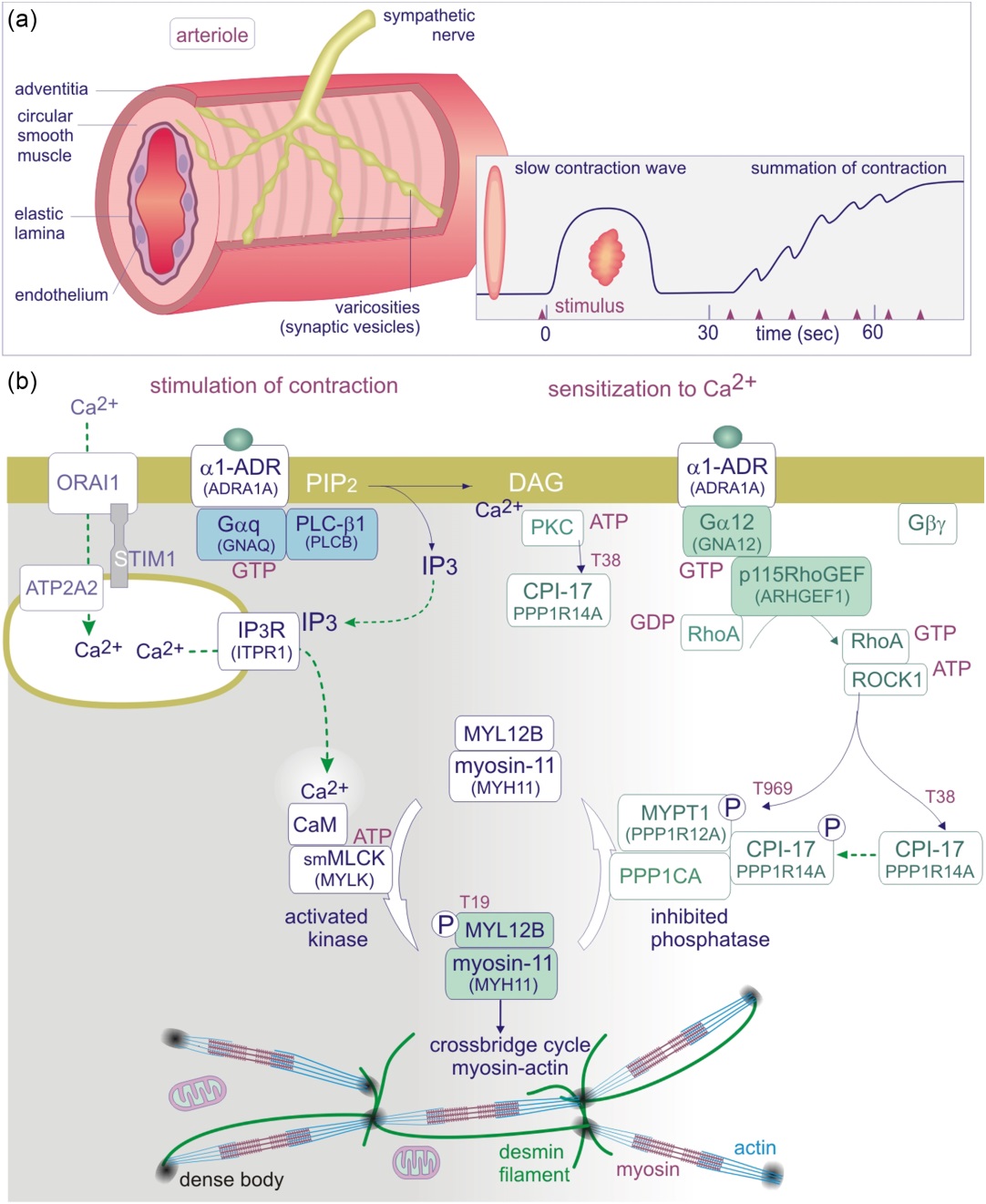 Figure 3.28
Copyright © 2016 Elsevier Inc. All rights reserved.
29
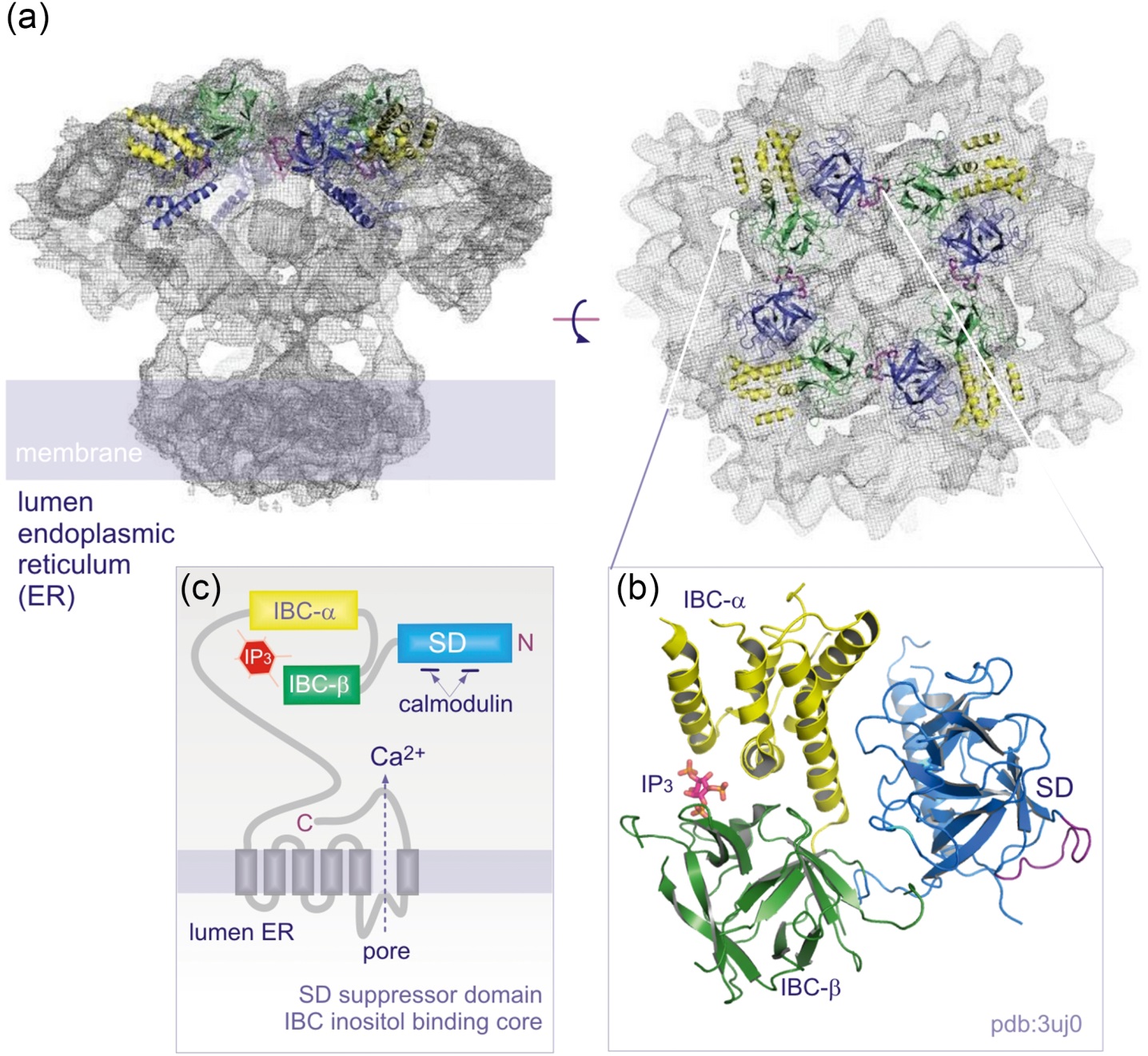 Figure 3.29
Copyright © 2016 Elsevier Inc. All rights reserved.
30
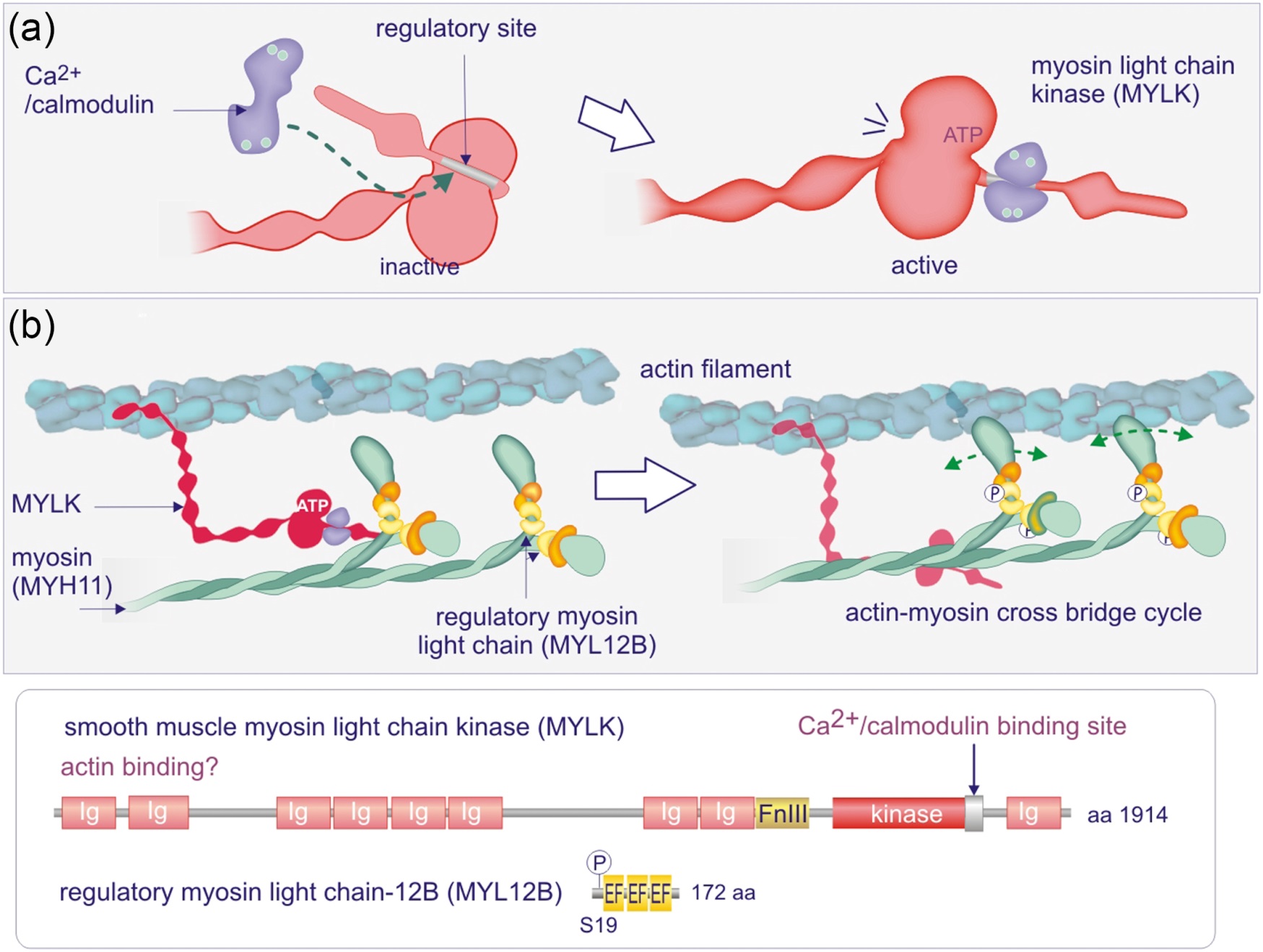 Figure 3.30
Copyright © 2016 Elsevier Inc. All rights reserved.
31